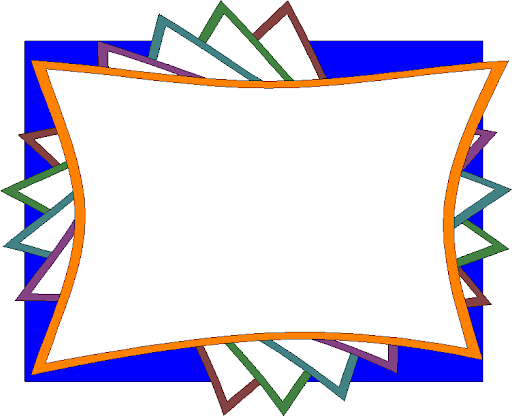 Matematika 
	   2-sinf
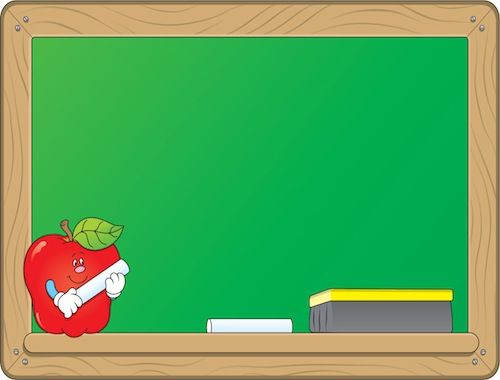 Mavzu: 7-bob.
Mustahkamlash
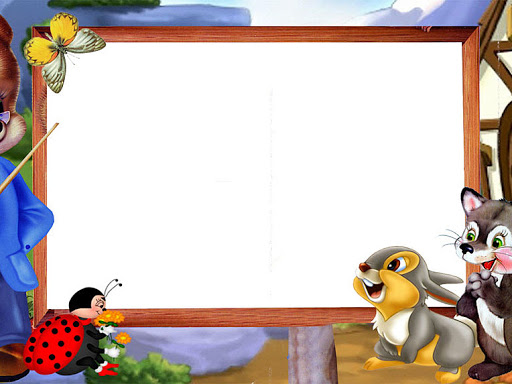 Mustaqil topshiriqni 
	  tekshirish: 
3 ta shakl chizing va har birining yarmini bo‘yang.
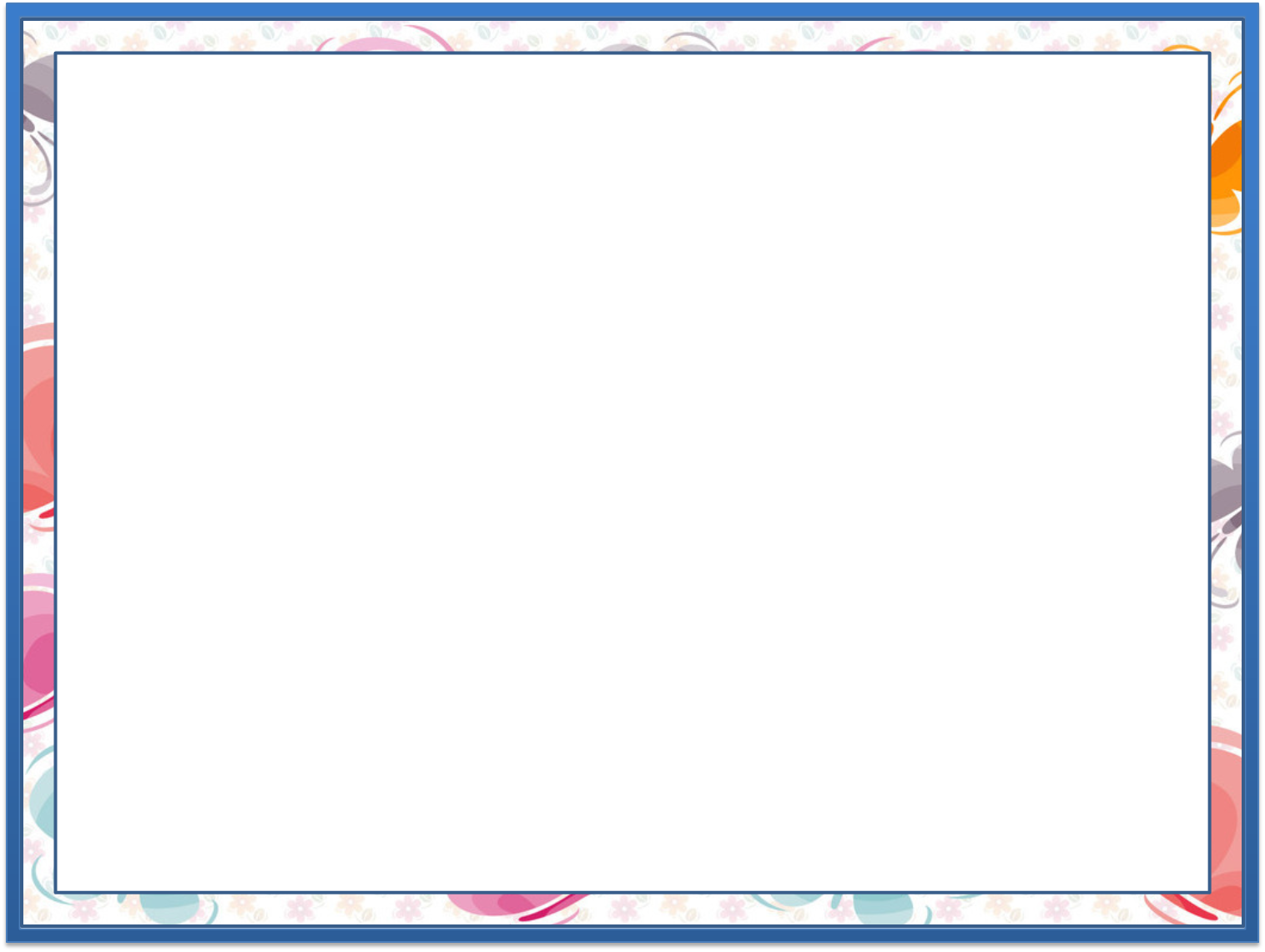 3 ta shakl chizing va har birining yarmini 			bo‘yang.
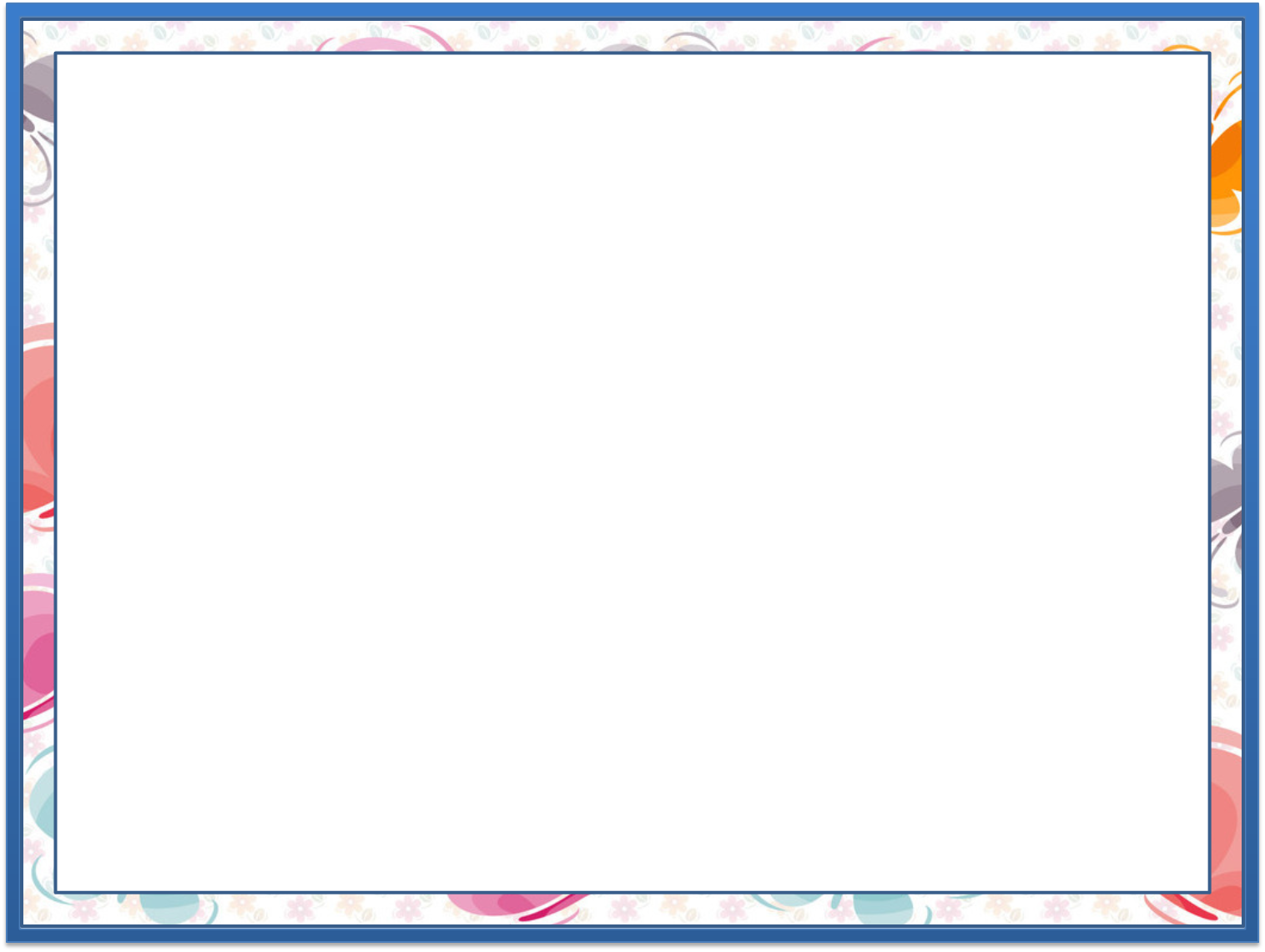 Test
1. Qaysi shakl teng bo‘lakka bo‘lingan?
D
B
A
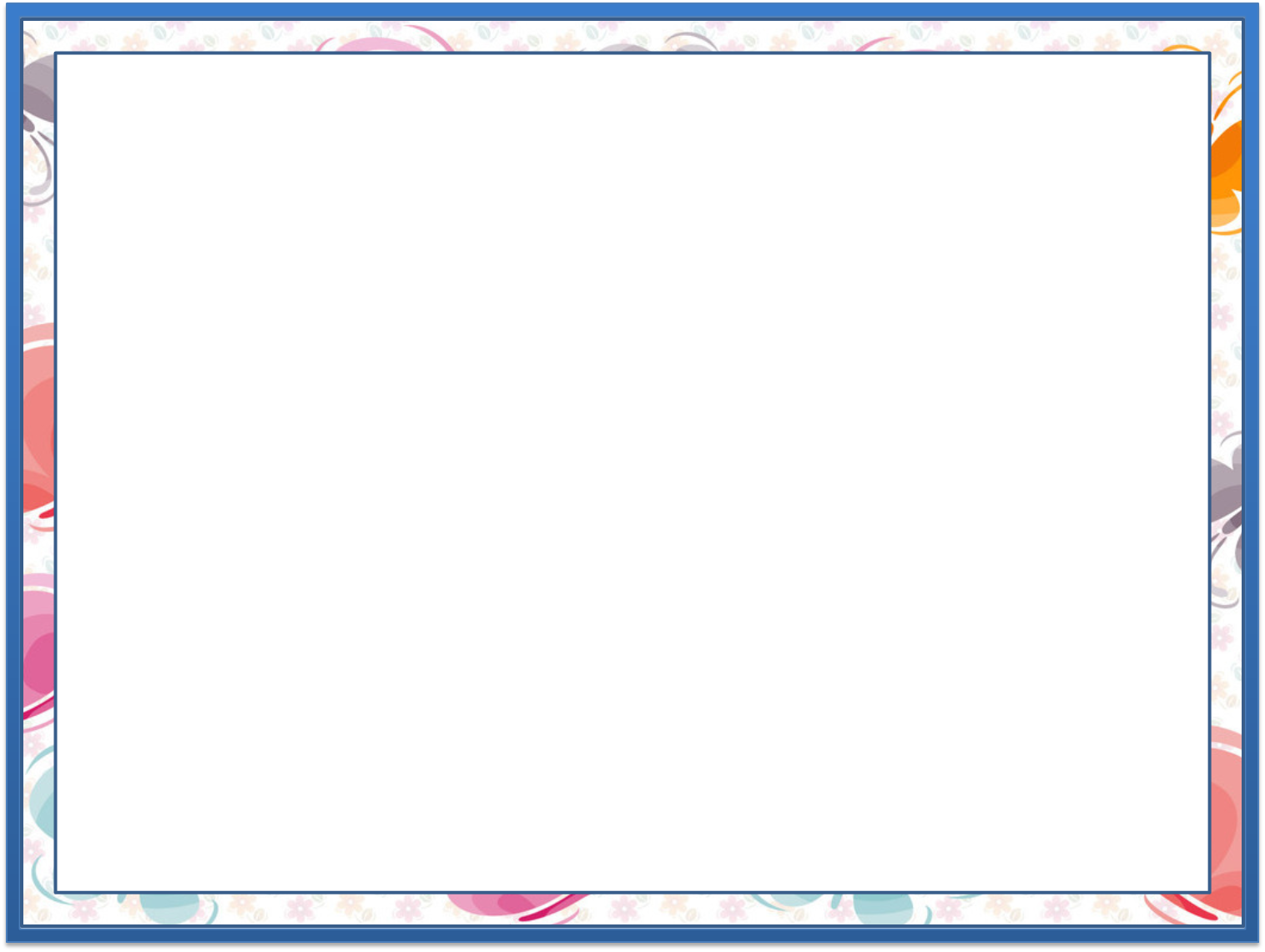 Test
2. Yarmi bo‘yalgan shaklni toping.
D
B
A
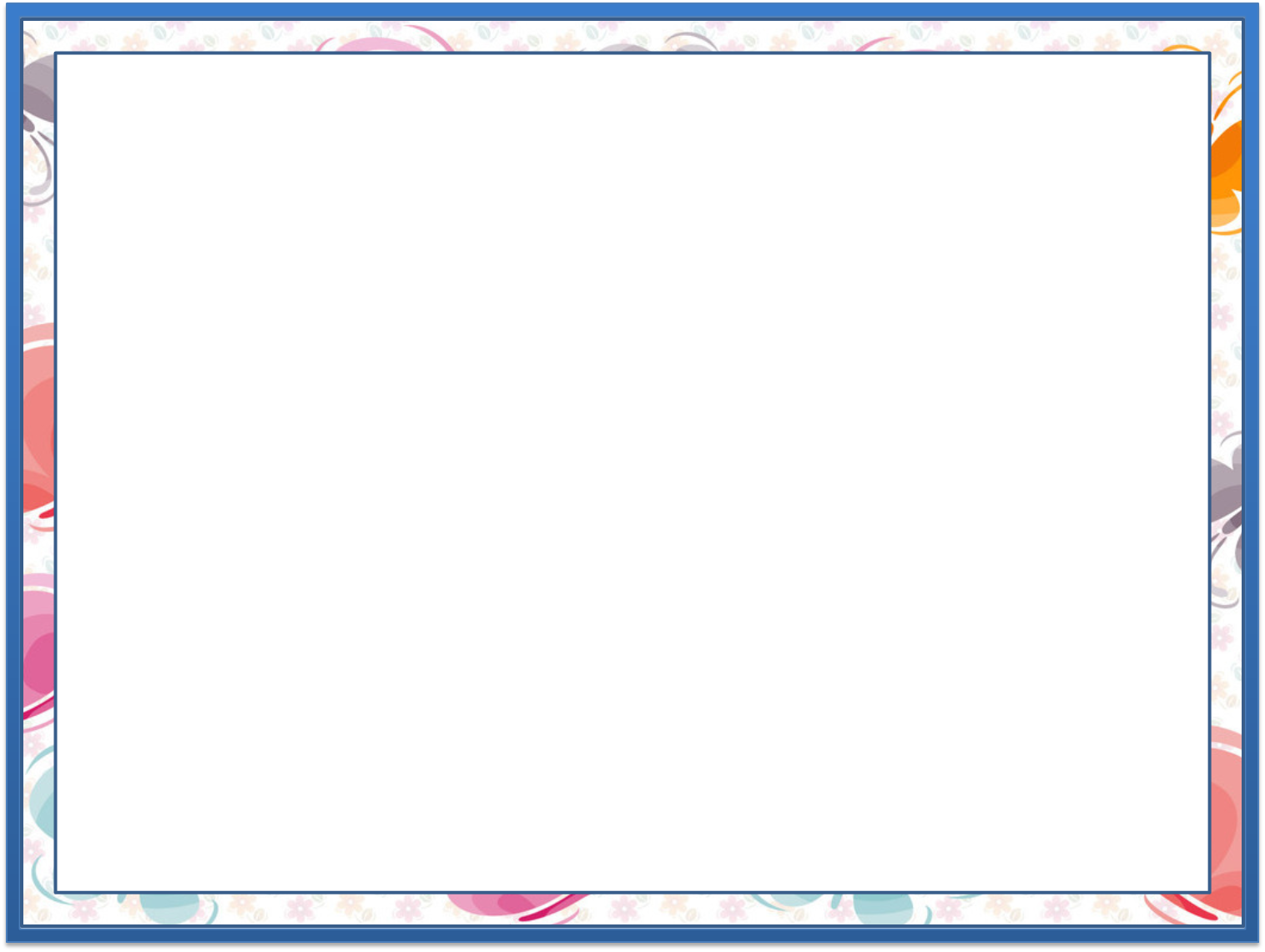 Test
3. Uchdan biri bo‘yalgan shaklni toping.
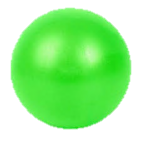 D
B
A
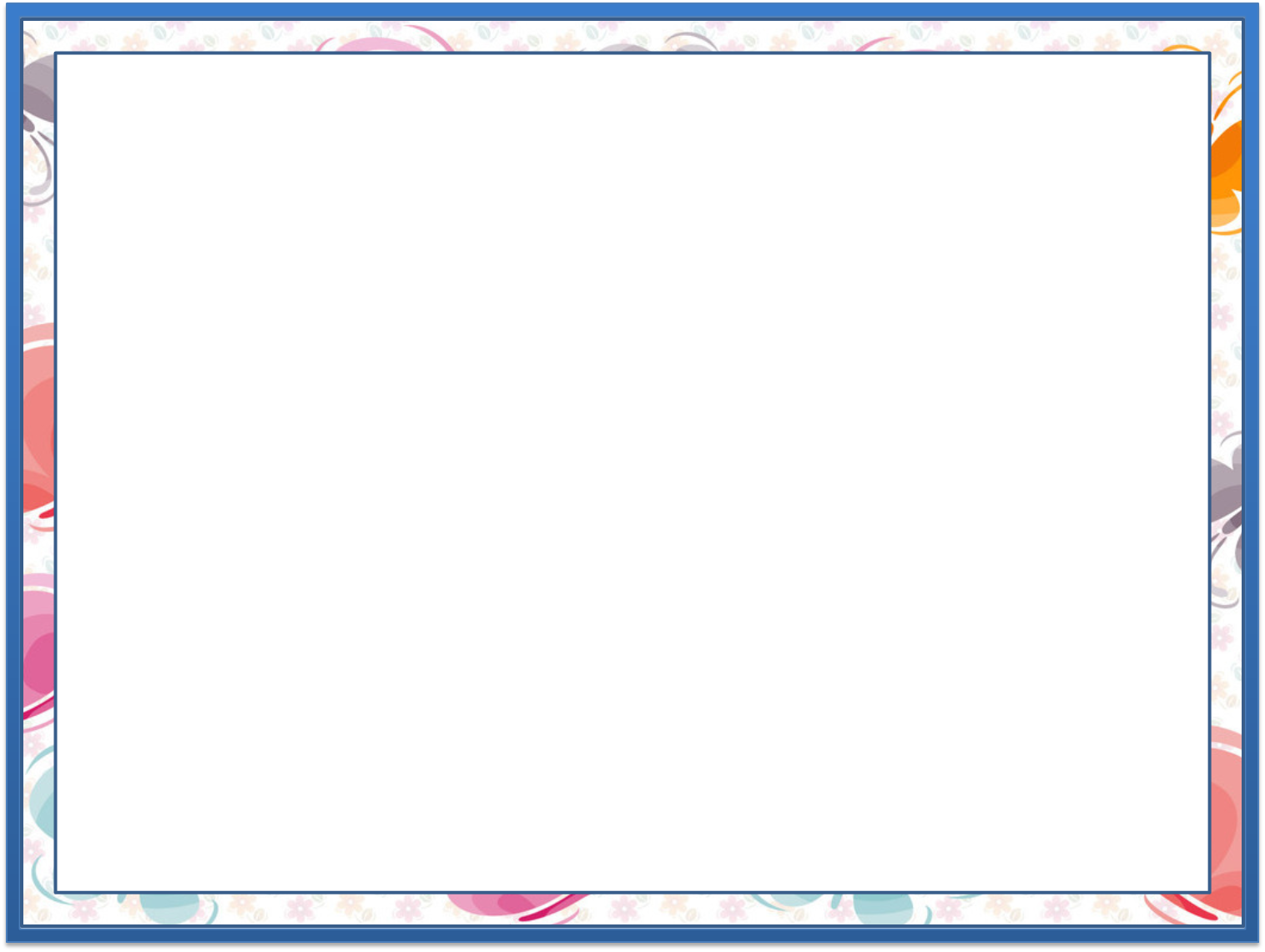 Test
4. Choragi bo‘yalgan shaklni toping.
D
B
A
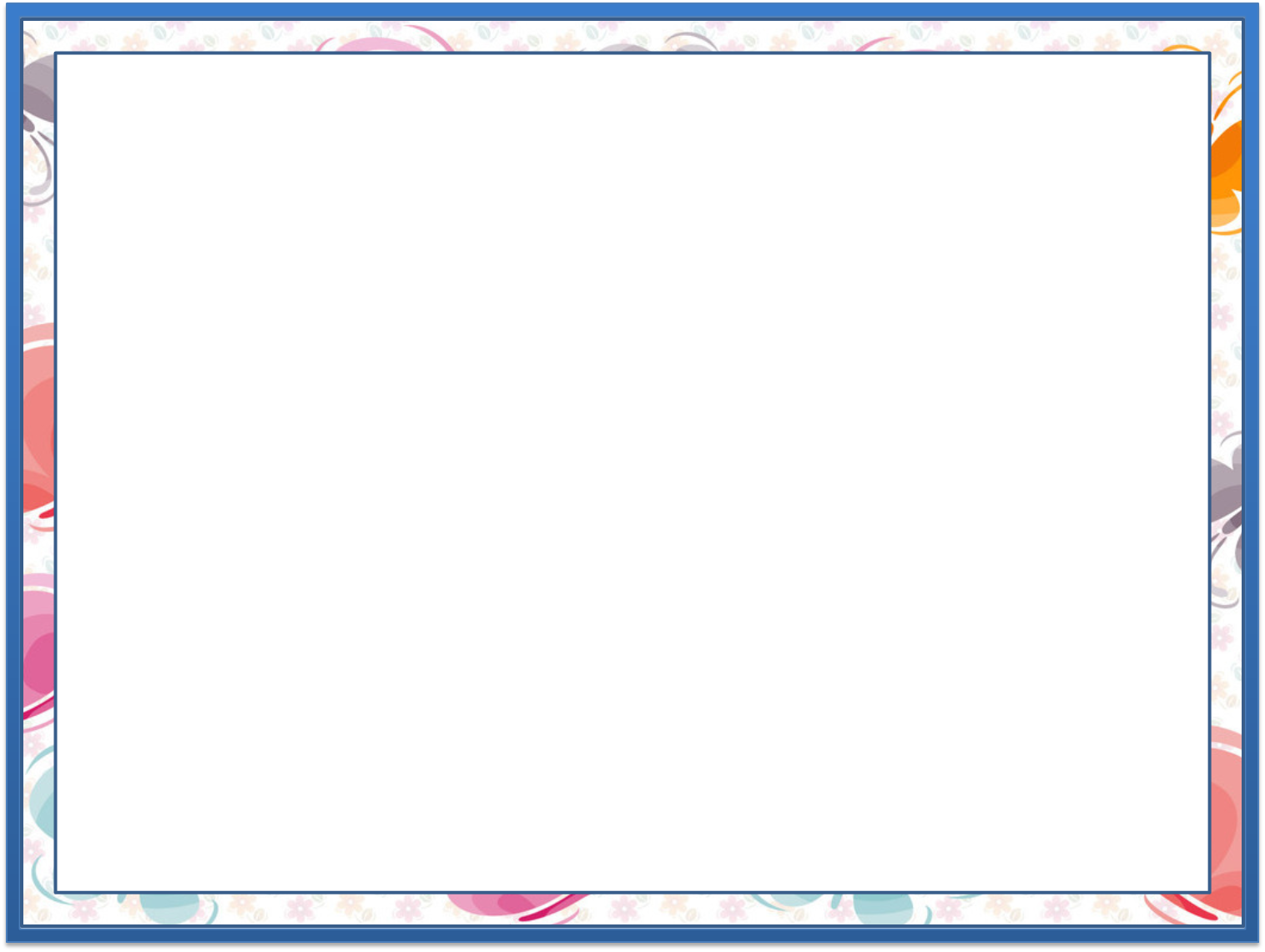 Test
5. Muxlisa va Laziza olmani teng bo‘lib yeyishdi. Ular qaysi rasmdagi olmani yeyishgan?
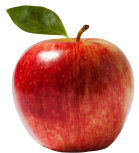 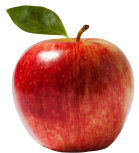 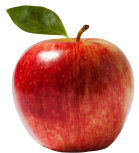 A
D
B
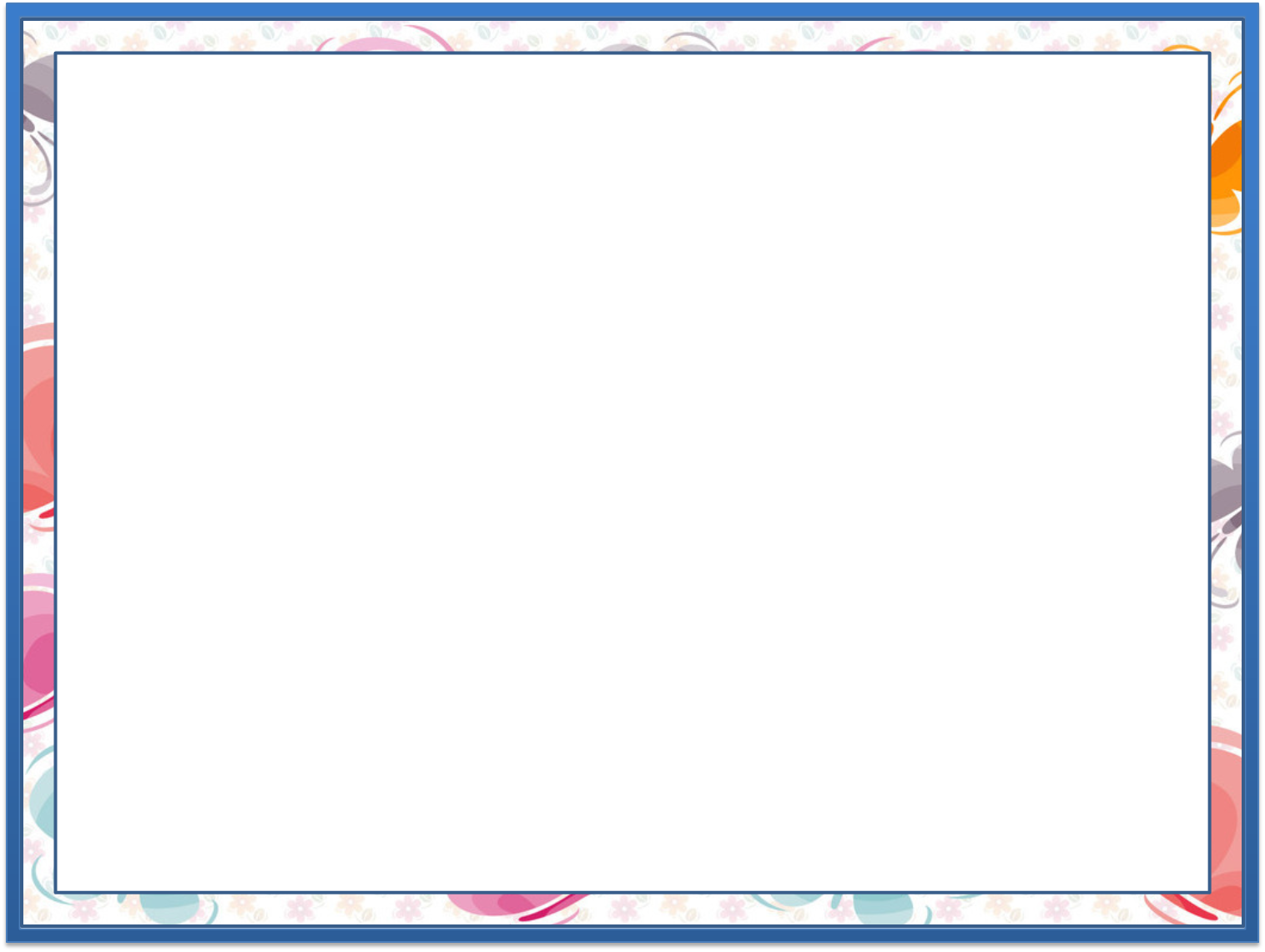 Test
6. Elektron soatni ko‘rsating.
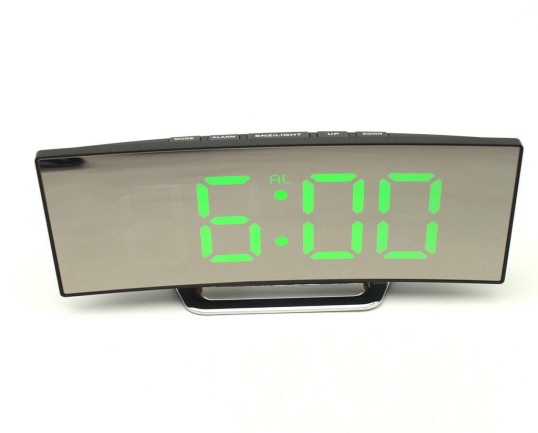 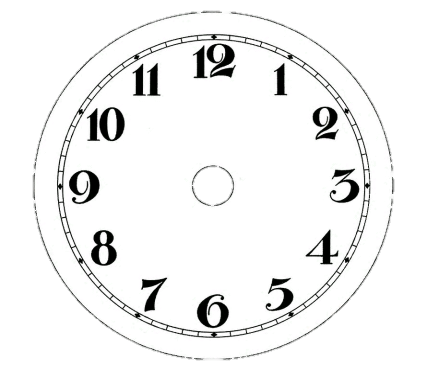 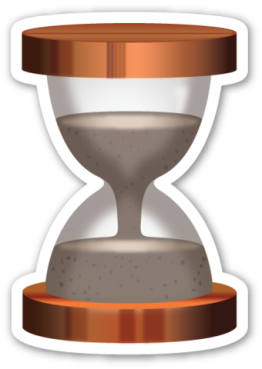 D
A
B
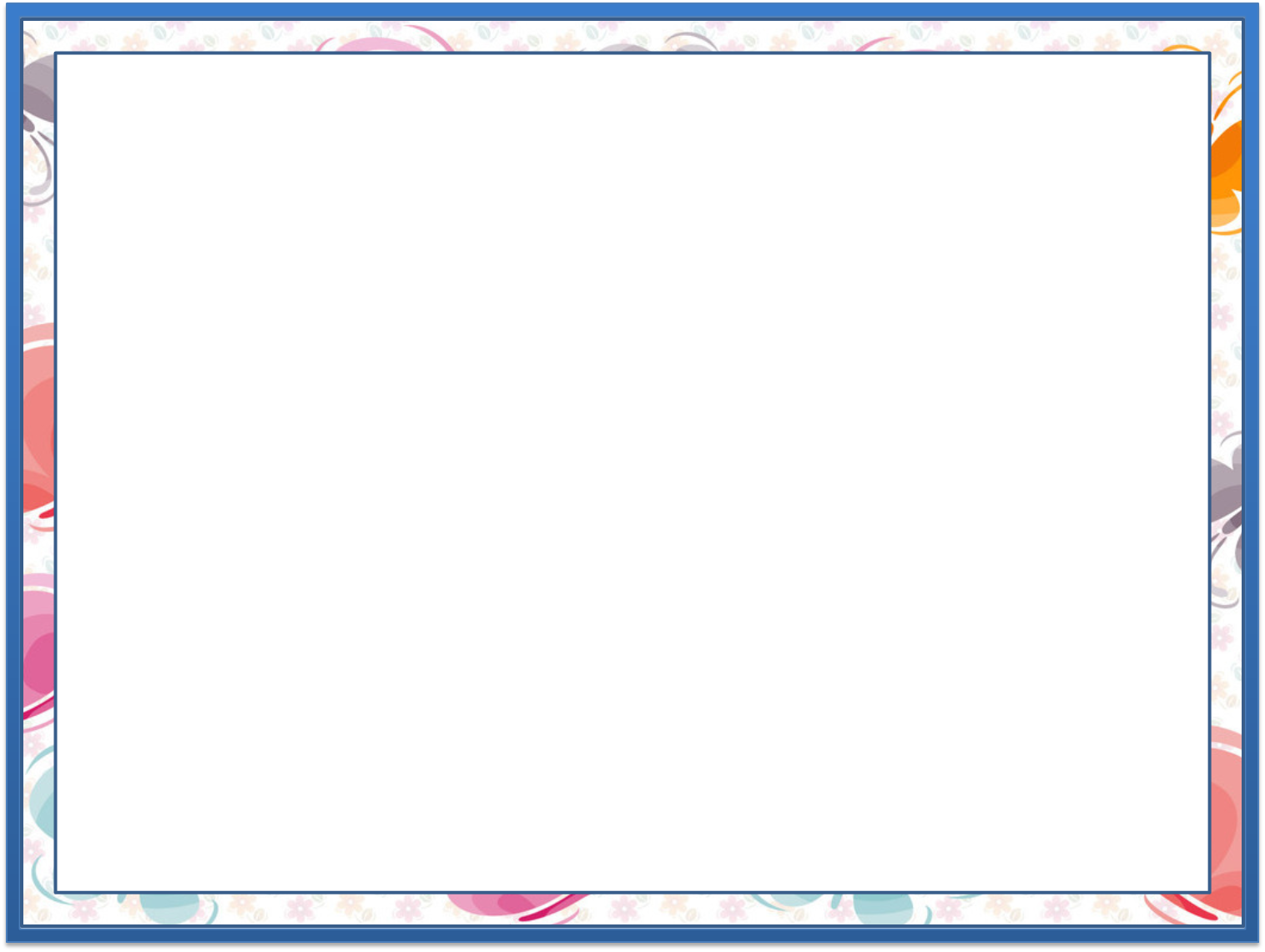 Test
7. Qaysi soat 12:30 ni ko‘rsatmoqda?
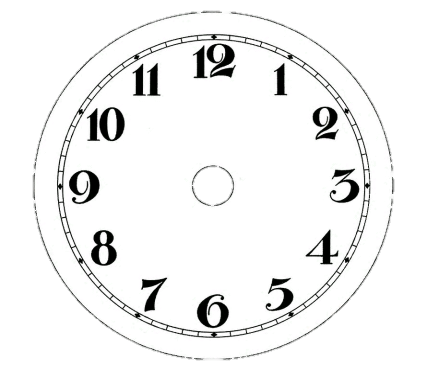 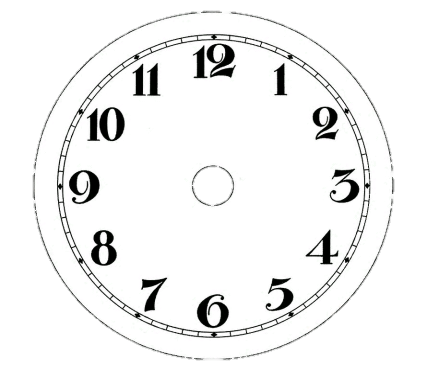 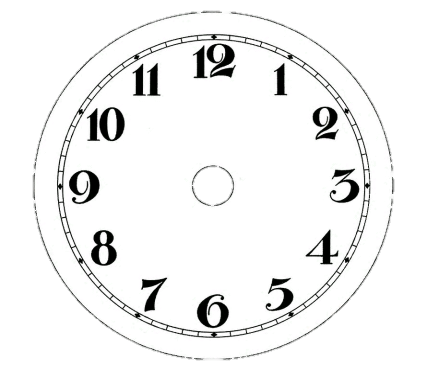 D
A
B
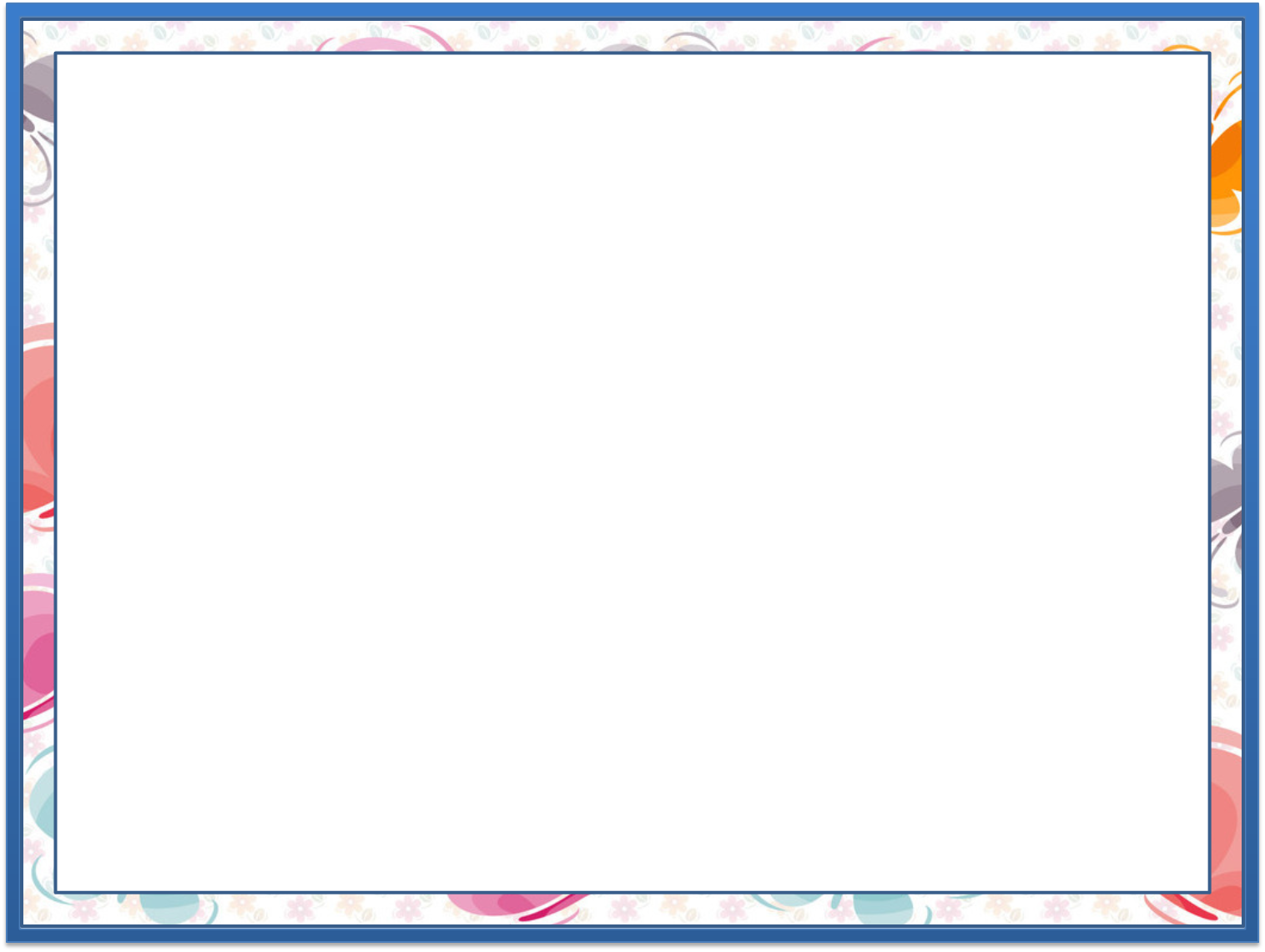 Test
8. Soatdagi chiziqchalar soni nechta?
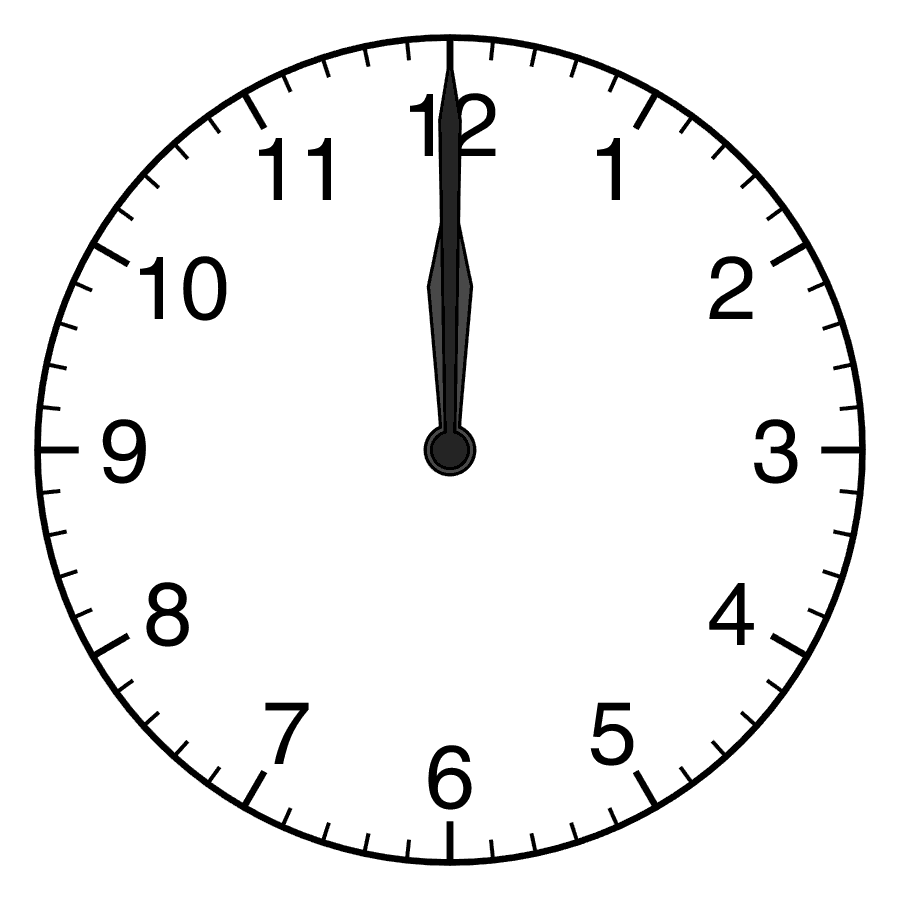 A.  12 ta
B.  60 ta
D.  24 ta
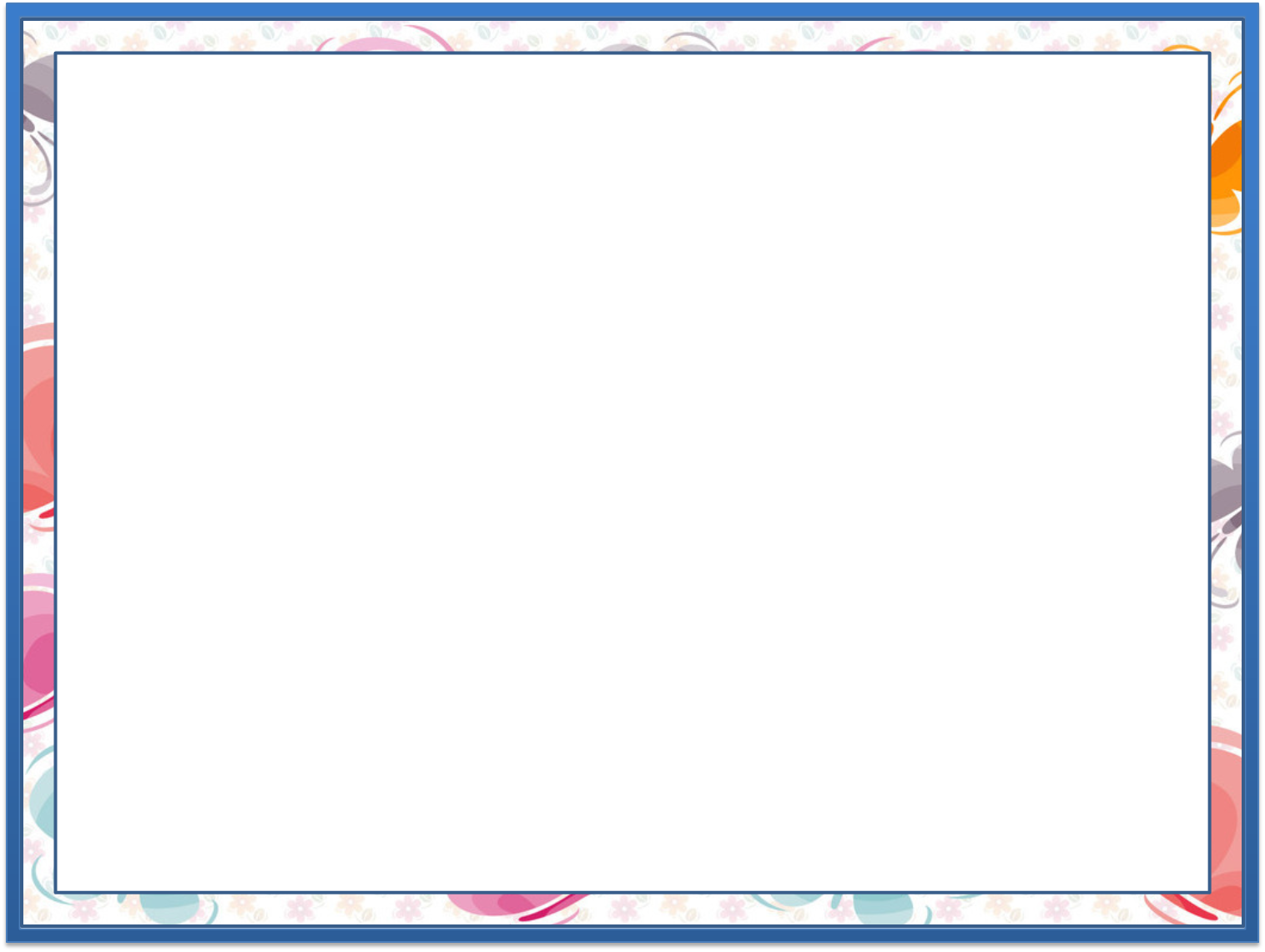 Test
9. Bitta chiziqchadan boshqasigacha bo‘lgan oraliq nimani bildiradi?
A.  1 minutni
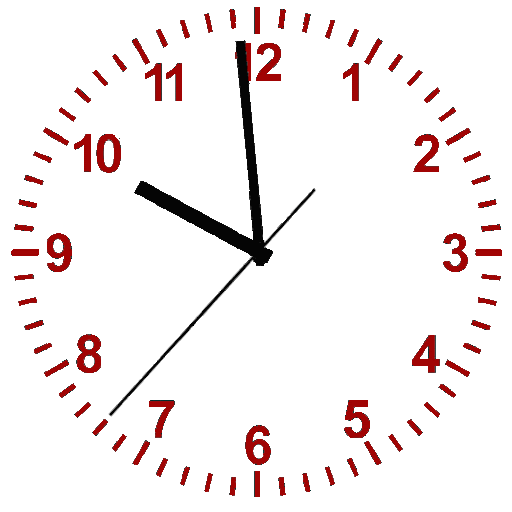 B.  1 soatni
D.  1 sutkani
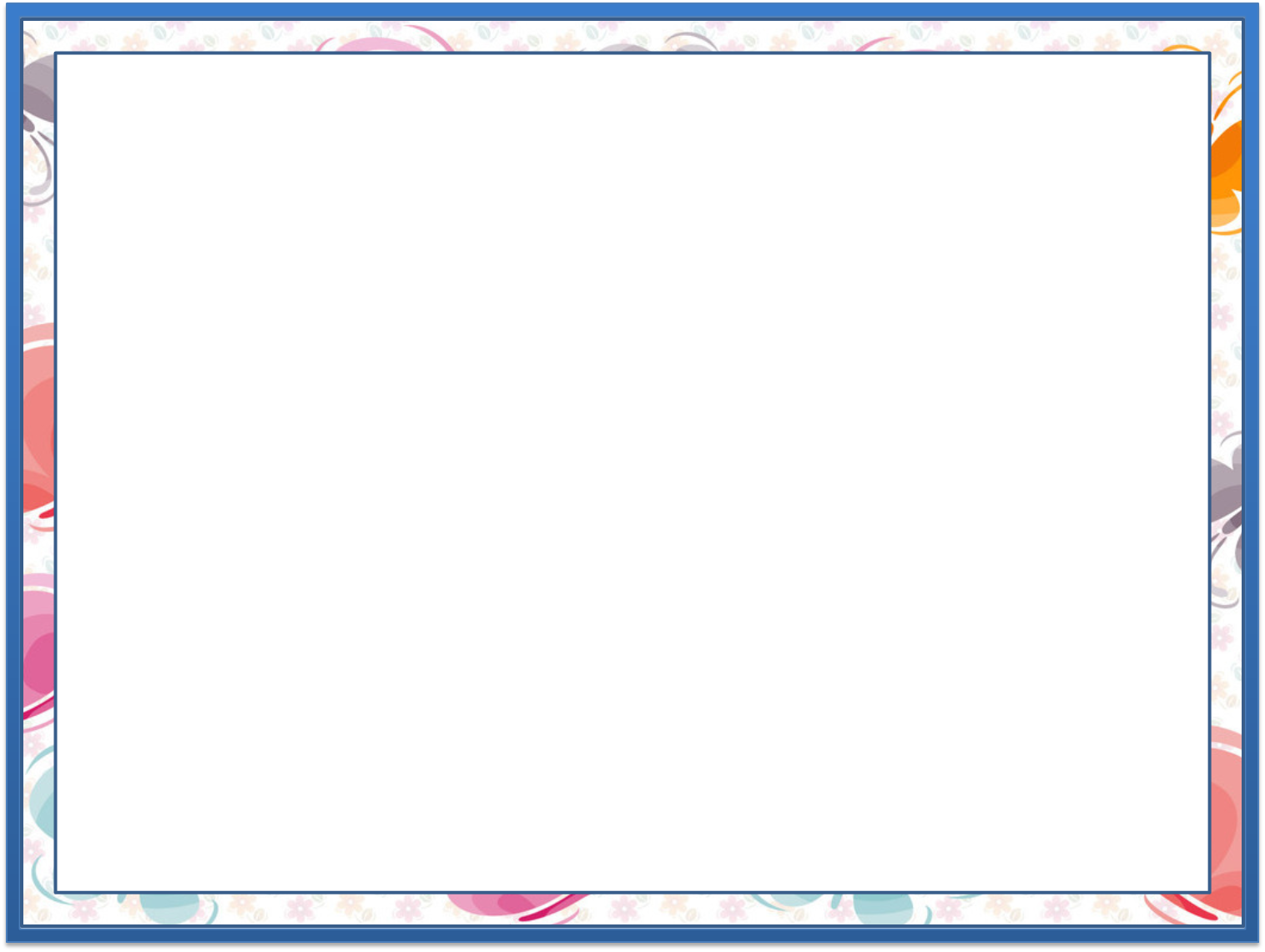 Test
10. 1 soat necha minutga teng?
A.  30 minut
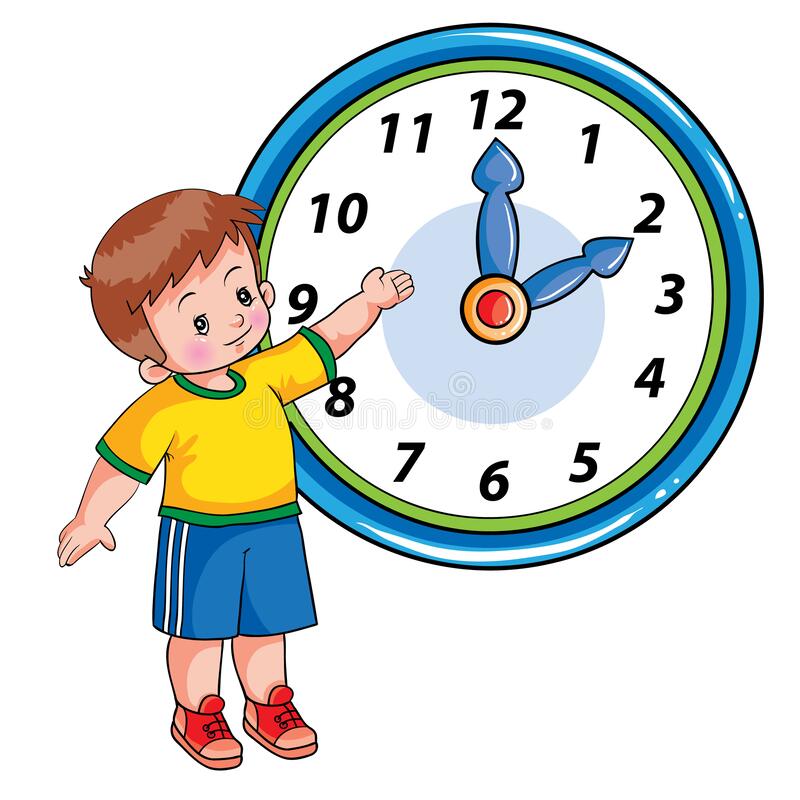 B.  12 minut
D.  60 minut
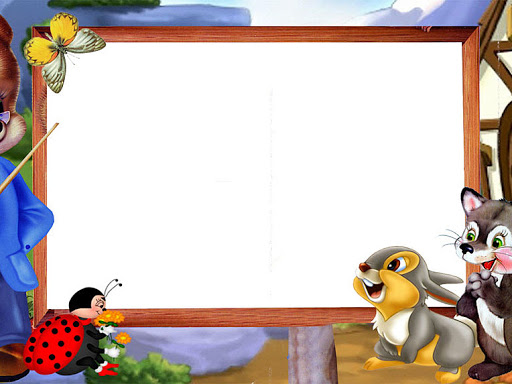 Mustaqil topshiriq: 
  3 ta shakl chizing va har birining choragini bo‘yang.
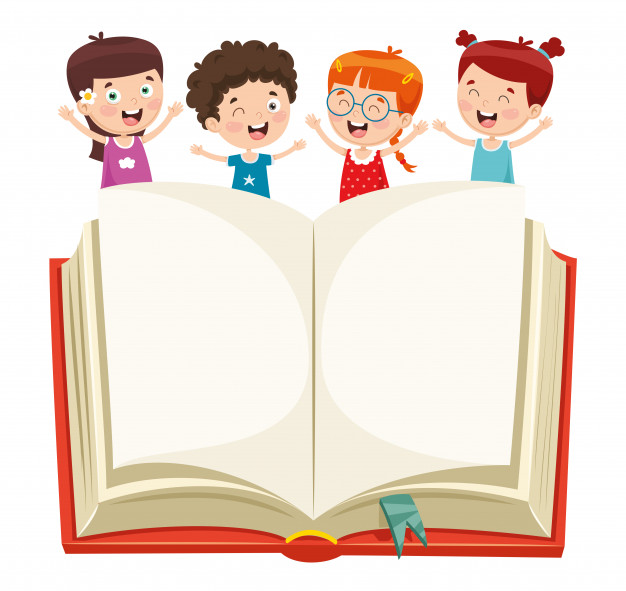 Salomat
bo‘ling!